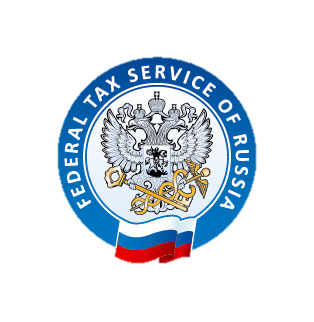 Передача реестродержателями сведений об акционерных обществах  в ФНС России
Москва
07 июня 2017
Критерии для формирования перечня АО
АКЦИОНЕРЫ
НЕ БОЛЕЕ 25% суммарного владения: Российская Федерация, субъекты Российской Федерации, муниципальные образования, общественные и религиозные организации (объединения), благотворительные и иные фонды (за исключением инвестиционных фондов)
НЕ БОЛЕЕ 49 % суммарного владения: иностранные юридические лица и (или) юридические лица, не являющиеся субъектами малого и среднего предпринимательства
2
2
Сроки передачи информации в ФНС России
Годовое общее собрание акционеров
АО созданные до 01.12.2016
Период передачи сведений поставщиками
Начало формирования реестра
...
2012 г.
2013 г.
Готовый реестр
2014 г.
2015 г.
10.08.2017
01.08.2017
01.12.2016
01.07.2017 -05.07.2017
01.06.2017
3
3
Как найти сервис для передачи перечня? Шаг №1
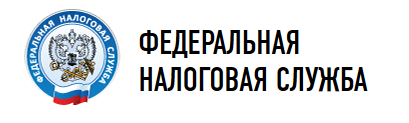 www.nalog.ru
4
4
Как найти сервис для передачи перечня? Шаг №2
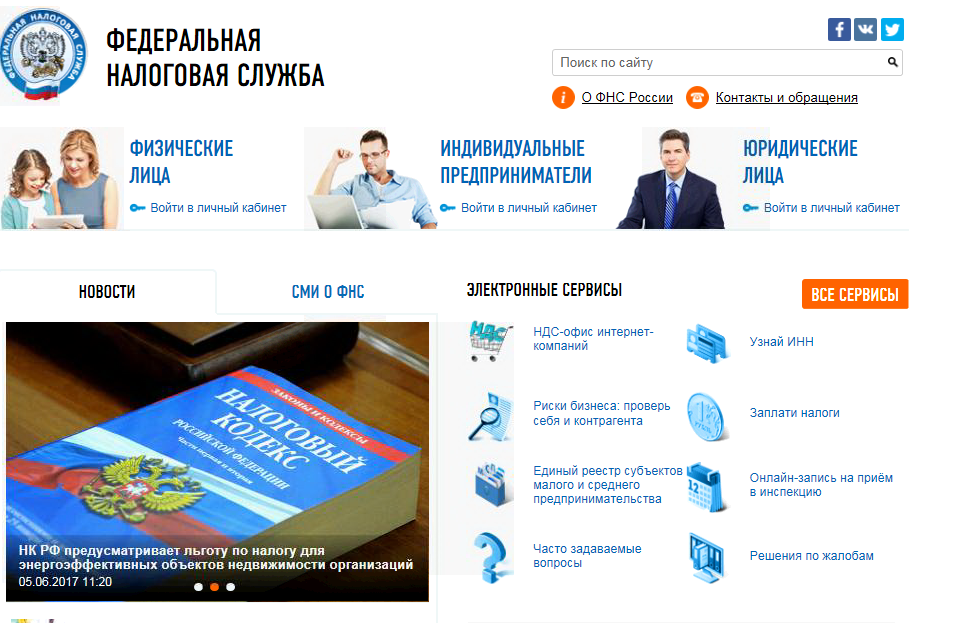 5
5
Как найти сервис для передачи перечня? Шаг №3
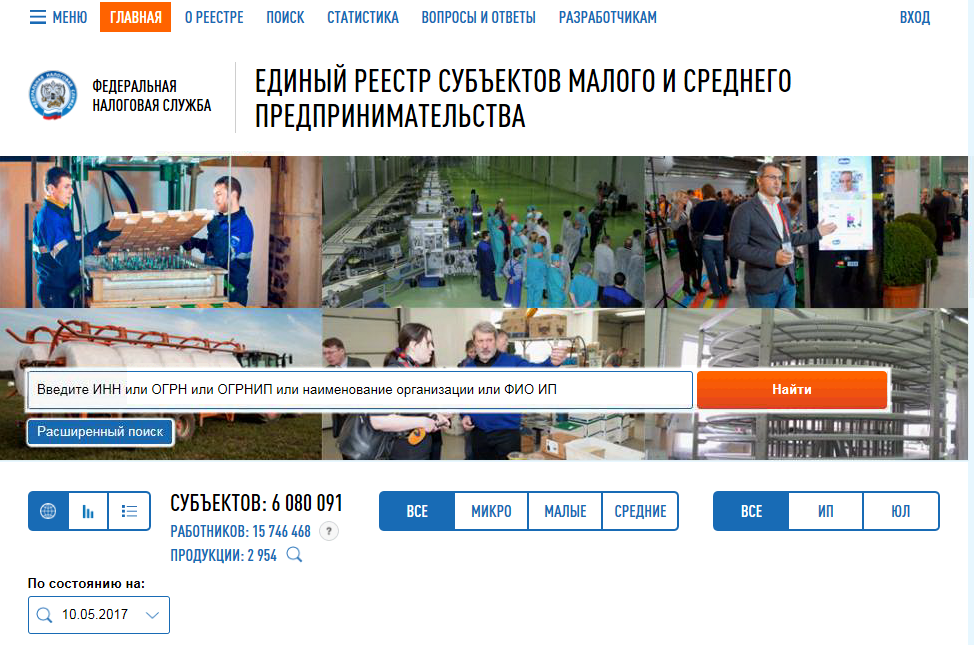 rmsp.nalog.ru
6
6
Как войти в сервис для передачи перечня?
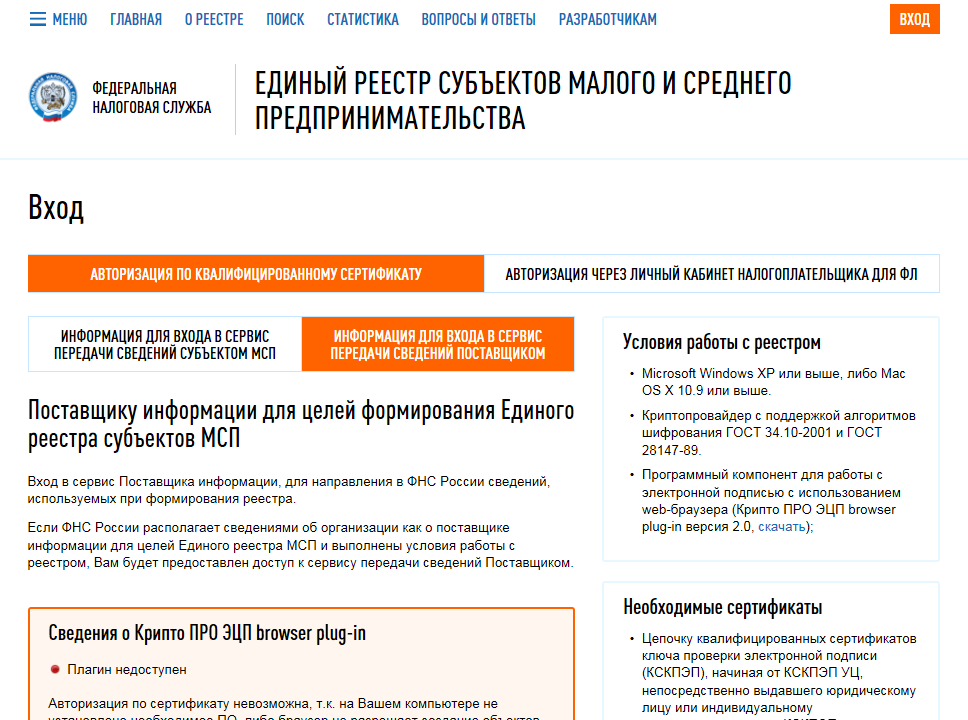 7
7
Как использовать сервис?
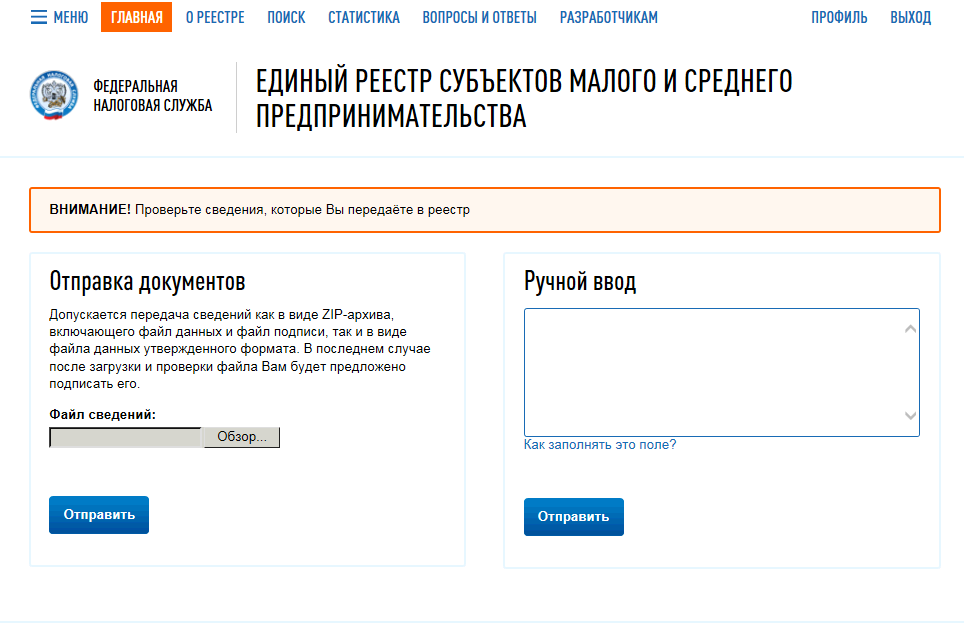 8
8
Как использовать сервис?
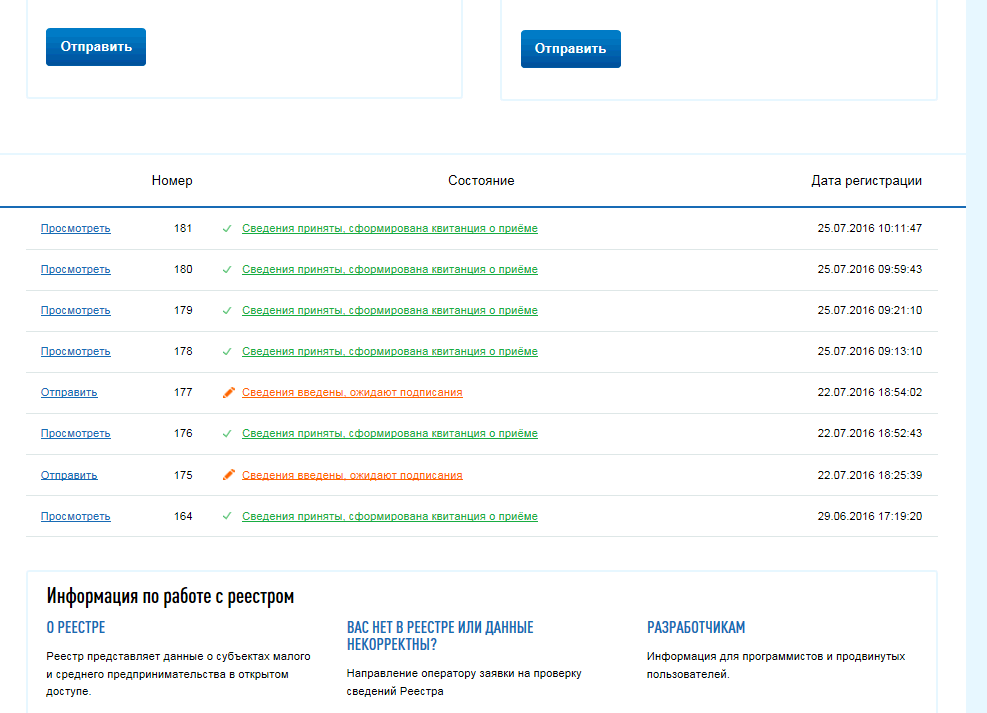 9
9
Как использовать сервис?
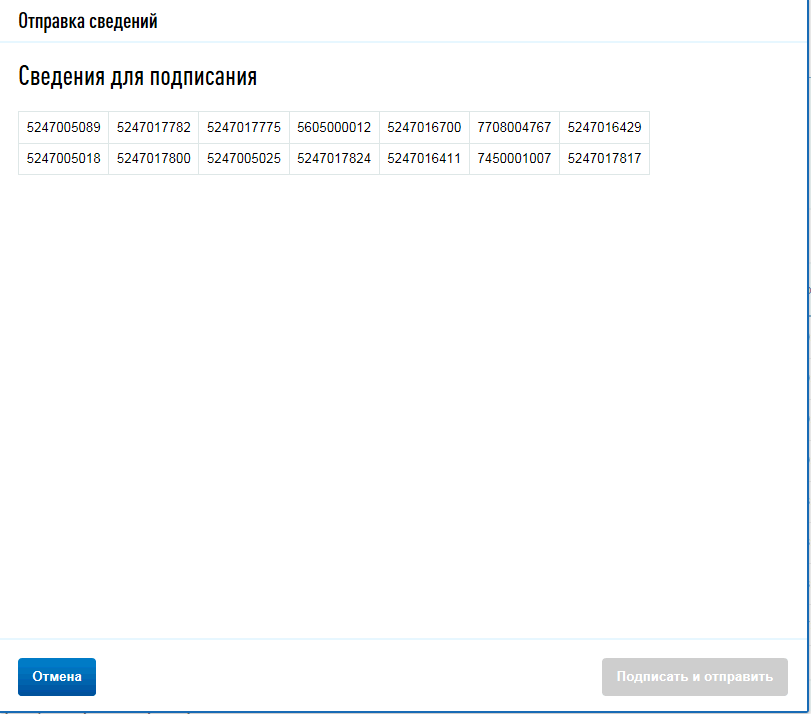 10
10
Как использовать сервис?
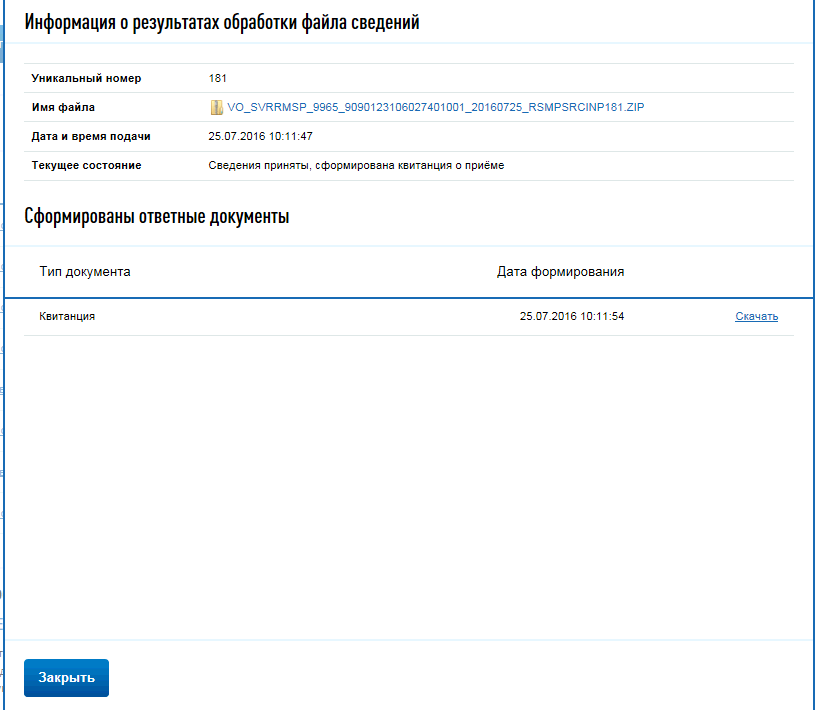 При многократной передаче перечней АО системой будет использован последний направленный перечень
11
11
Как использовать сервис?
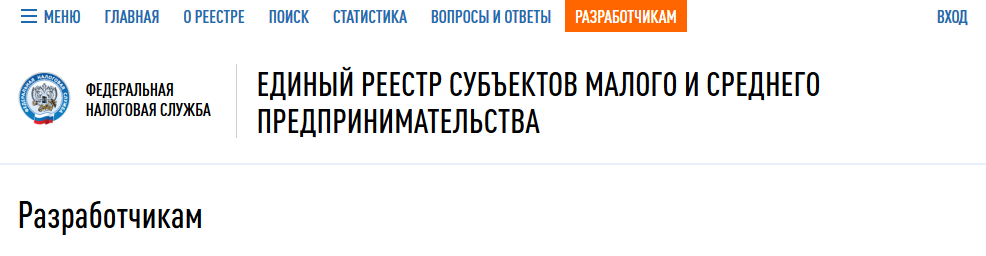 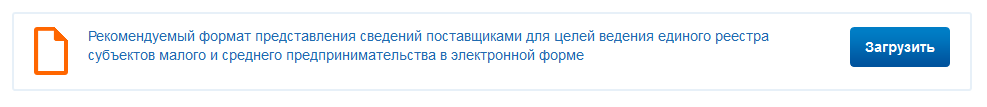 12
12
Типичные случаи отказа в приеме перечня?
13
13
Не все компании о которых переданы сведения включаться в реестр МСП
1 августа 2017
Доход
Численность работников
Реестр МСП
14
14
Спасибо за внимание!
15
15